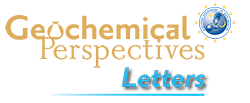 Antonelli et al.
Radiogenic Ca isotopes confirm post-formation K depletion of lower crust
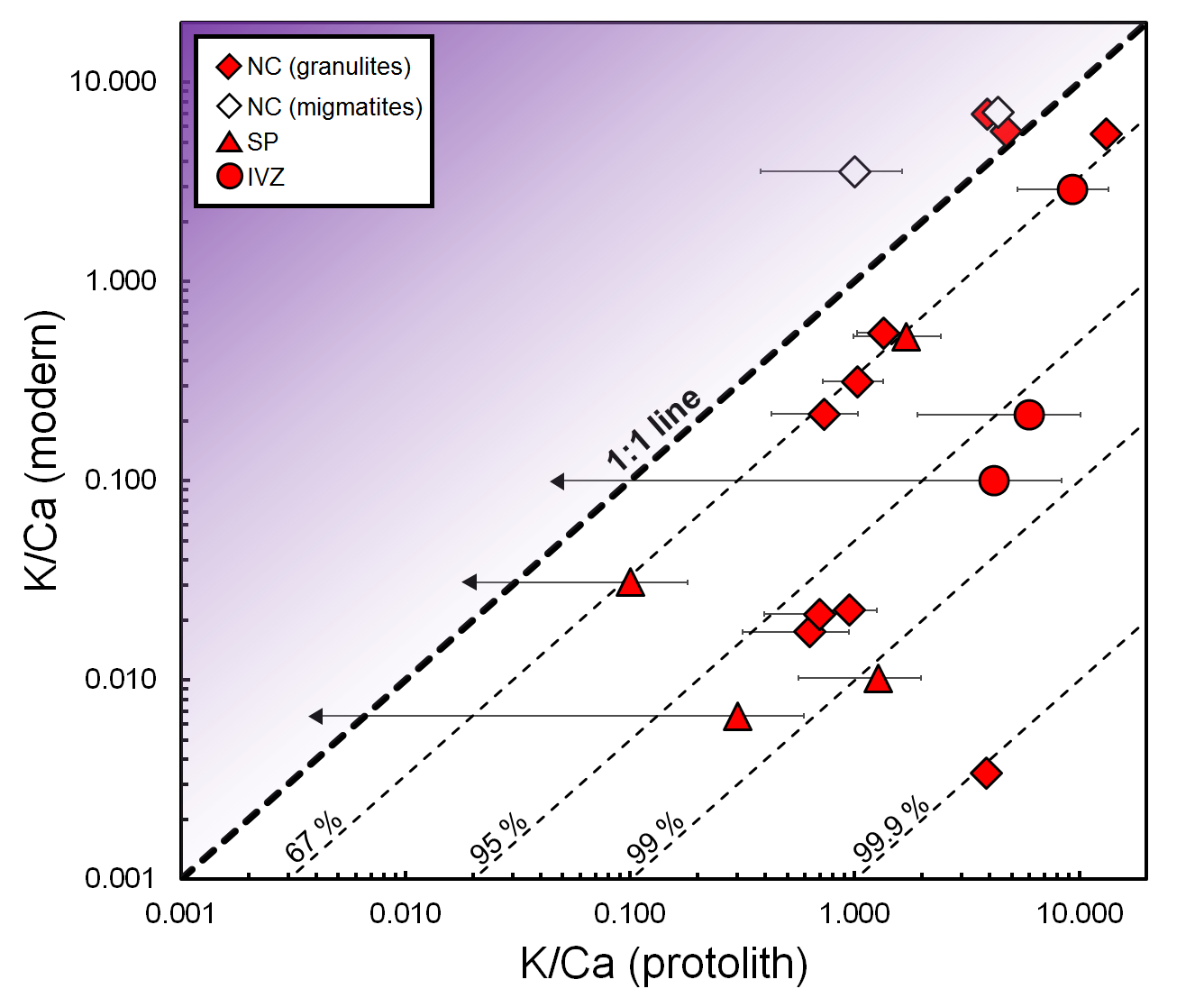 Figure 3 Whole rock K/Ca (modern) versus K/Ca (protolith) based on εCa [Equation 2]. NC granulites (n = 10), NC migmatites (n = 2), SP (n = 4), IVZ (n = 3). Contours indicate relative K-loss (in %) assuming constant Ca. Uncertainties in protolith K/Ca are calculated using Equation 2, using our 2 sd on εCa (±1); arrow terminations represent samples within error of BSE. Protolith-metamorphic ages: 3.5-2.5 Ga (NC); 3.0-2.5 Ga (SP); and 0.6-0.3 Ga (IVZ) (SI). Uncertainties for modern K/Ca are <~5 %.
© 2019 The Authors
Published by the European Association of Geochemistry
under Creative Commons License CC BY-NC-ND.
Antonelli et al. (2019) Geochem. Persp. Let. 9, 43-48 | doi: 10.7185/geochemlet.1904